课件开发
流程
[Speaker Notes: 课件开发流程]
教学计划
微课制作流程
主讲老师
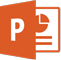 电话
PPT
课程负责人
拍摄团队
细致分工
PPT
粗剪
主讲教师
拍摄团队
设计团队
PPT制作团队
后期团队
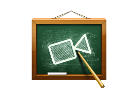 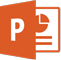 制作团队
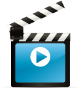 剪辑
网络课程
微课
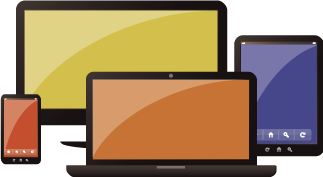 平台
移动设备
[Speaker Notes: 微课制作流程中，进行了细致的分工]
举例说明微课制作过程
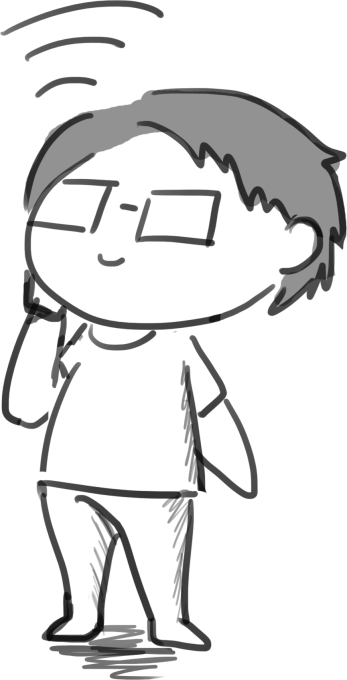 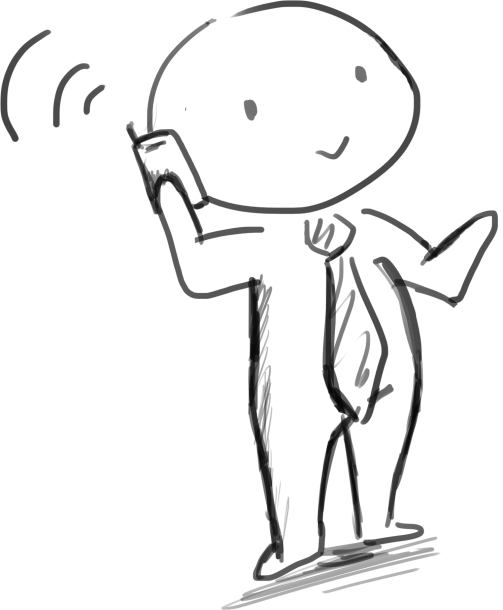 联系老师制作课程PPT
[Speaker Notes: 制作PPT]
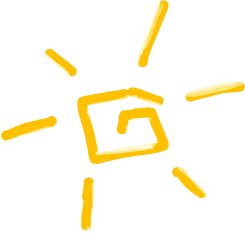 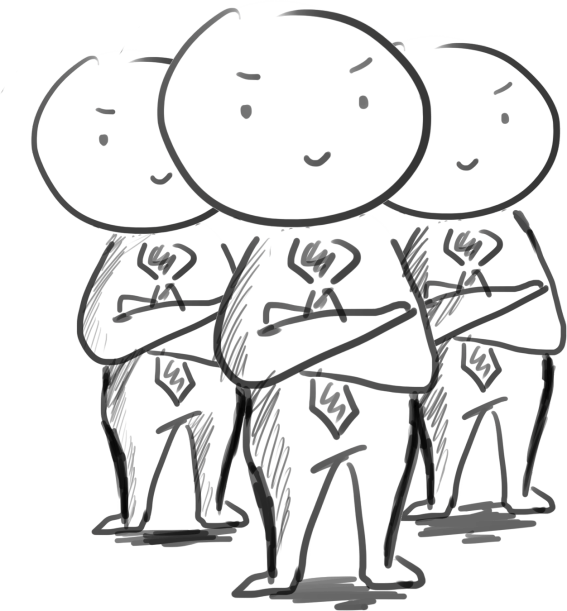 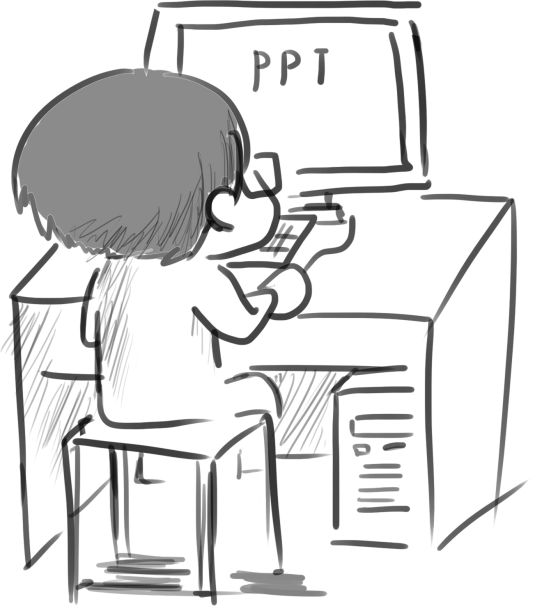 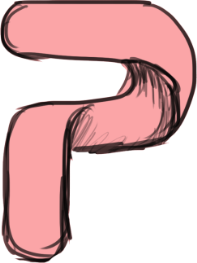 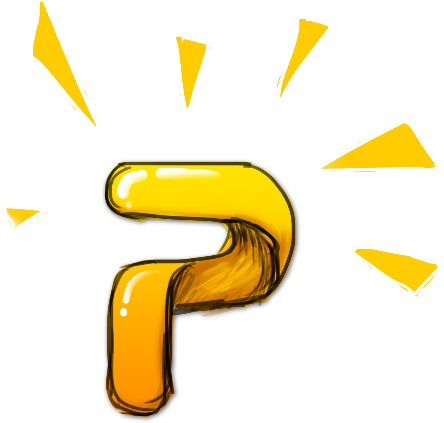 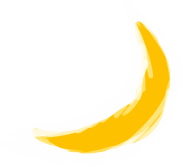 制作团队对PPT进行精加工
精加工PPT成型
老师制作课程PPT中……
[Speaker Notes: PPT精加工]
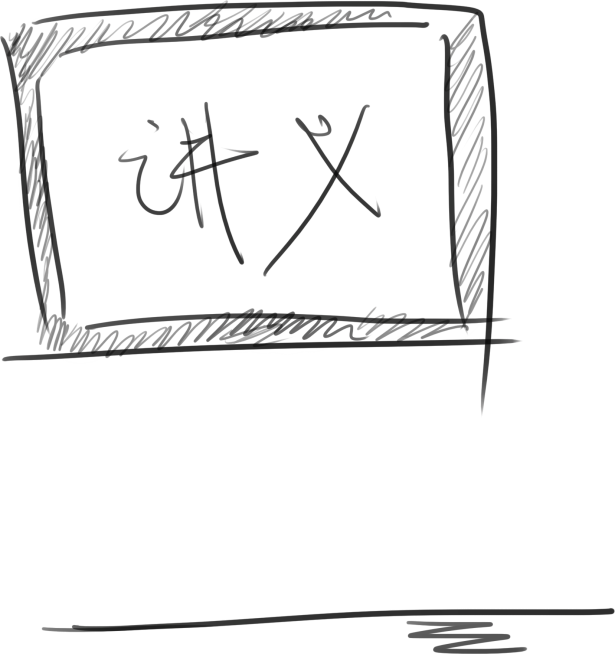 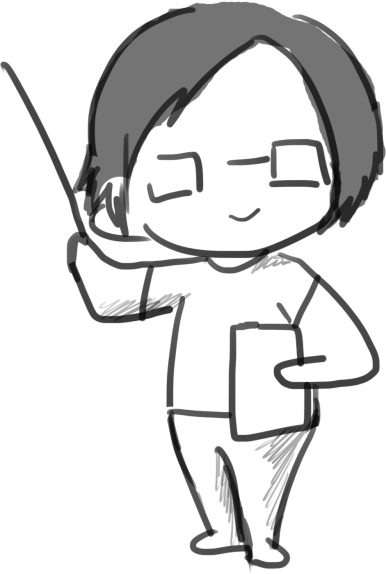 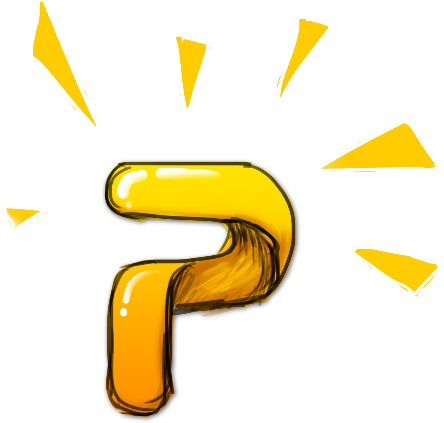 老师试讲、录制
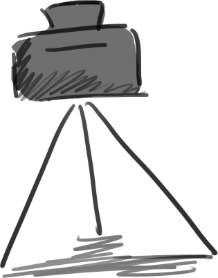 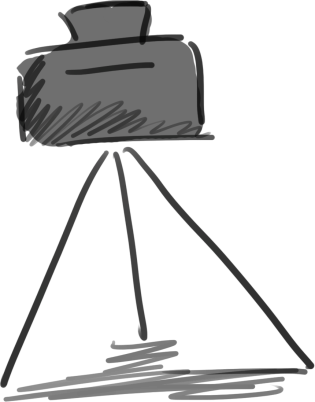 [Speaker Notes: 试讲、录制]
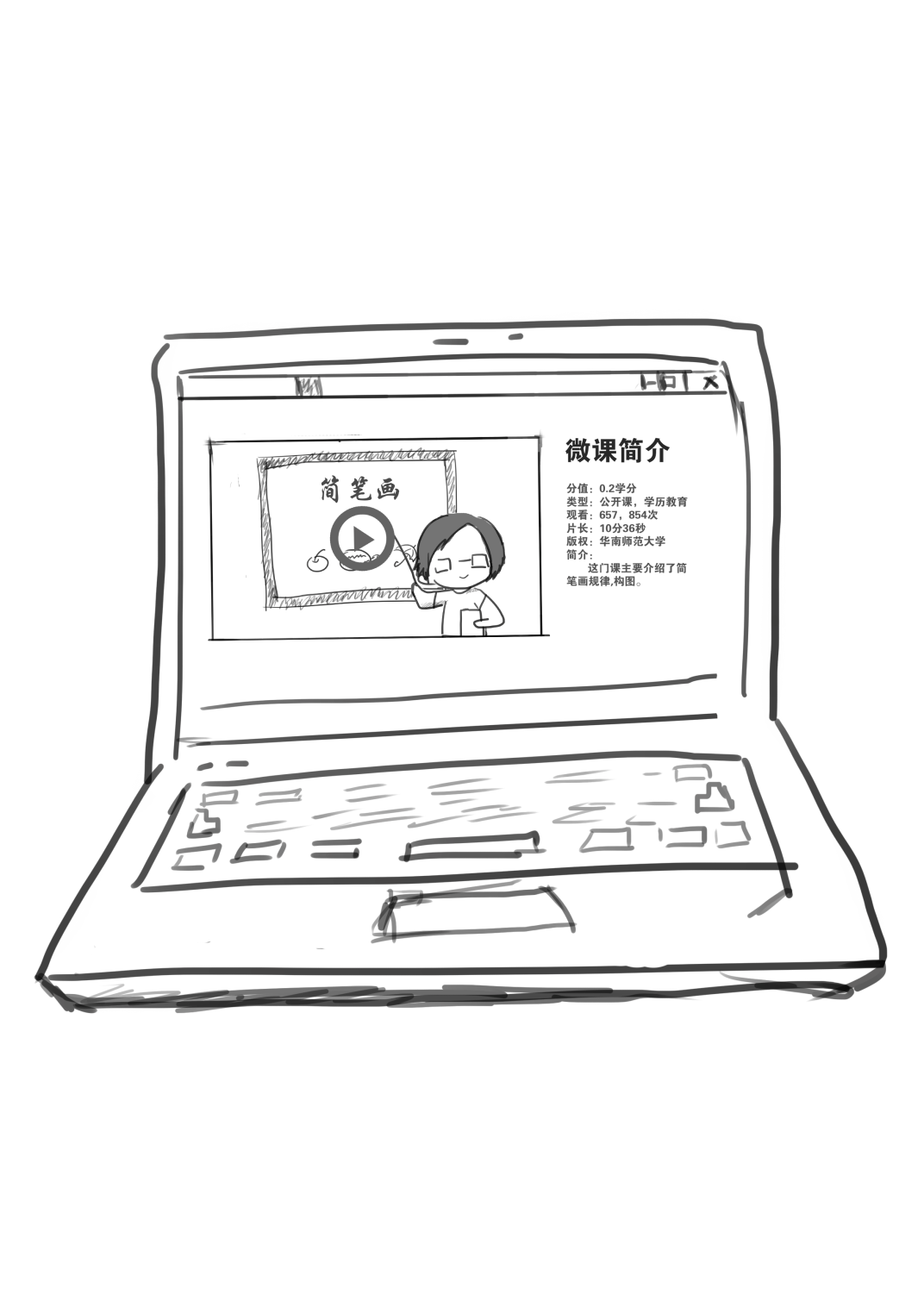 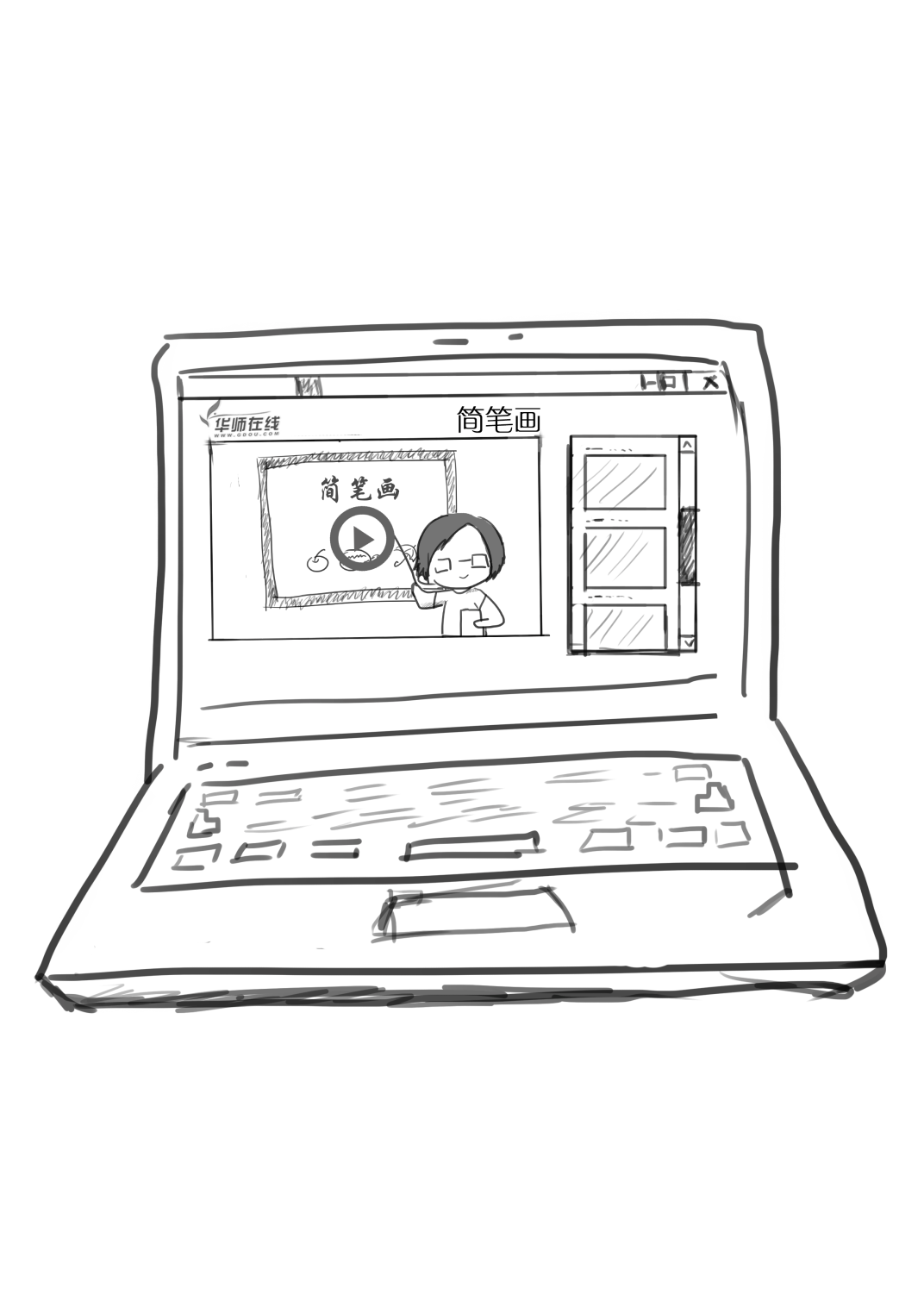 后期处理
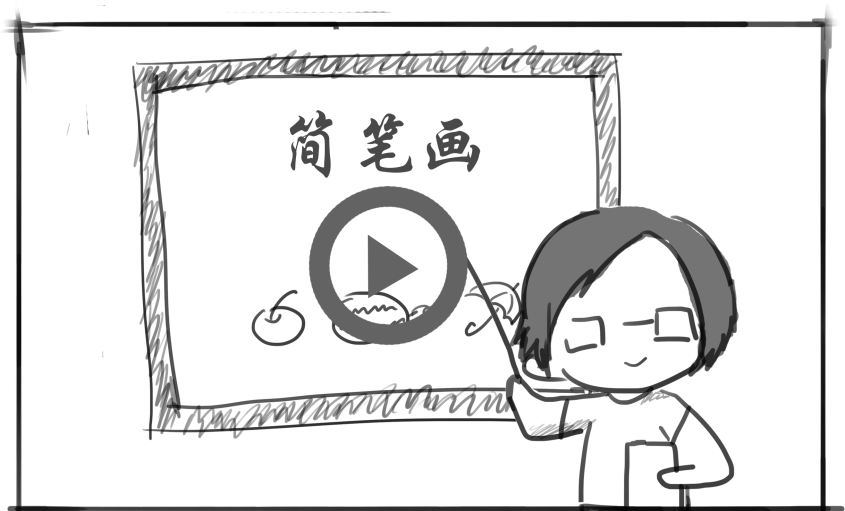 简笔画.mp4
[Speaker Notes: 后期处理]
后期划分微课
视频切分
微课3
微课1
微课2
微课4
0:06:30
0:09:20
0:08:40
0:05:30
微课3
微课3
微课1
微课1
微课2
微课2
时间划分
0:08:50
0:11:30
0:09:40
0:08:50
0:11:30
0:09:40
[Speaker Notes: 后期划分微课]
碎片制作微课
微课5
0:08:50
微课3
微课1
微课2
微课4
后期处理
教学设计
0:06:30
0:09:20
0:08:40
0:05:30
课件制作
[Speaker Notes: 碎片制作微课]
发布
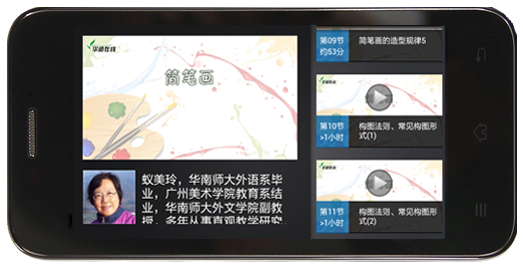 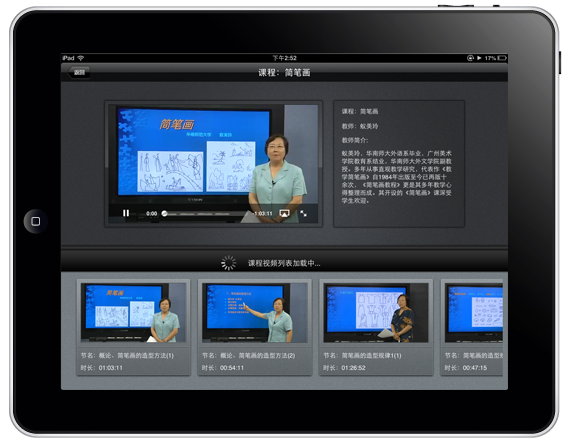 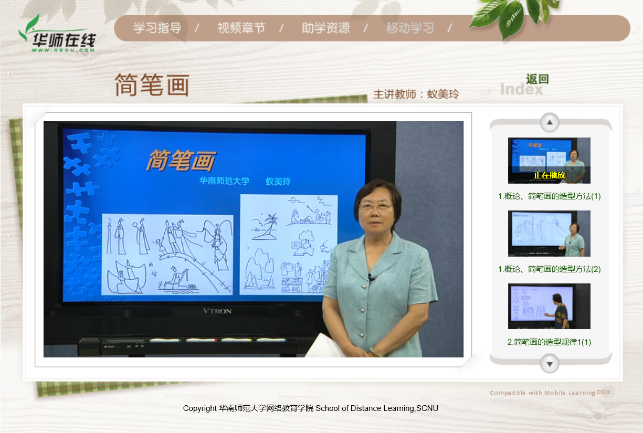 手机课件
微课
微课
微课
平板课件
PC网络版课件
[Speaker Notes: 发布]